Welcome
All participants will be muted

Time for discussion will be allotted following specific sections and at the end

Type questions into the chat at any time throughout the webinar

Link to webinar recording and additional info will be posted at: www.utswmed.org/geneticstoolkit
March 25, 2020
Genetic Navigation:
Tools for Your Practice
Presented by: UT Southwestern Cancer Genetics
Moderator:  Remington Fenter, MS, CGC
Genetic Navigation: Tools for your 
Practice
UT Southwestern Medical Center is an 
approved provider of nursing continuing 
professional development by the Texas 
Nurses Association an accredited 
approver by the American Nurses 
Credentialing Center’s Commission on 
Accreditation.
This activity provides 1contact hour.
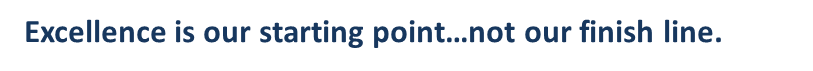 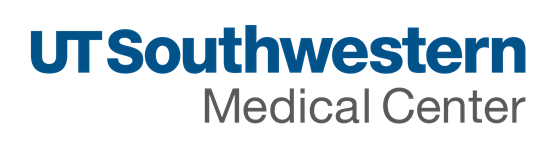 Genetic Navigation: Tools for your 
Practice
Requirements for Successful 
Completion
Learning Outcomes
Upon completion of this activity, nurses 
will:
Sign in on the attendance roster
Provide email address –write legibly
Attend the entire activity*
Complete and submit the online evaluation tool within 2 weeks
Obtain knowledge about genetic
testing criteria and management 
recommendations
Verbalize an understanding of the 
importance of genetic navigation
Conflicts of Interest
Demonstrate an understanding of 
the navigation toolkit and other 
available tools/resources to aid 
with the creation/expansion of 
genetic navigation services.
Conflicts of Interest among presenters 
and planning committee members were 
assessed and potential conflicts were 
resolved prior to this event. No 
commercial support has been received 
for this activity. This is not a jointly 
provided event.
Identify ways of incorporating 
genetic navigation into daily 
practices with oncology patients.
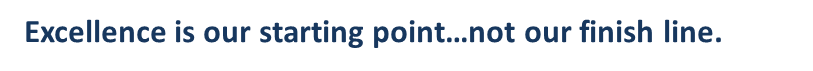 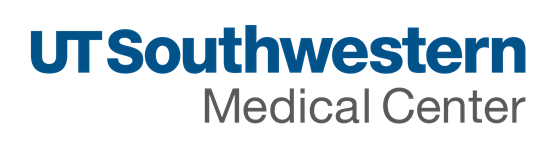 *CNE credit will not be awarded for recorded version, it is a resource only
Speakers and Agenda
Introduction, Current Processes, and Initiatives

Needs Assessment and Barriers to Navigation

Leveraging Current Resources

Identifying Additional Resources

Q&A with presenters
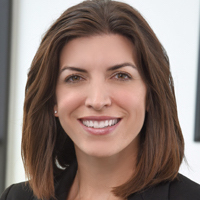 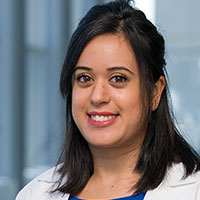 Sara Pirzadeh-Miller, MS, CGC
Sayoni Lahiri, MS, CGC
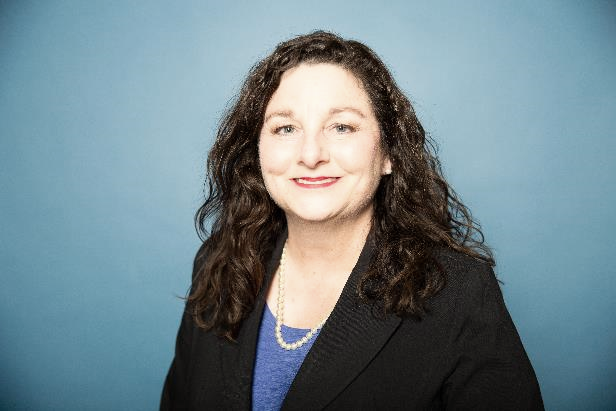 Kathy Pratt, 
BSN, RN, OCN, CBCN, ONN-CG
Genetic navigation program:
An overview
Sara Pirzadeh-Miller MS, CGC
Assistant Director, Cancer Genetics
UT Southwestern Medical Center
Sara.Pirzadeh@utsw.edu
[Speaker Notes: Sara Pirzadeh-Miller is Assistant Director of the Cancer Genetics program at UT Southwestern Medical Center in Dallas/Ft. Worth, TX.  She leads 14 genetic counselors that provide hereditary cancer risk assessment with over 5,000 patients served annually.
 
She is currently a member of the National Society of Genetic Counselors (NSGC) Board of Directors and a past co-chair of the Cancer Special Interest Group (SIG) of NSGC. Her research interests include genetic counseling workforce efficiency, service delivery models and population screening.]
How did we get here?
The Initial Need: funding genetic testing for underserved patients (county hospital systems)
Susan G. Komen grants (2007-2010) – funded testing at Parkland/JPS clinics.

The Ongoing Need: better identification of high-risk patients in county hospital systems (and elsewhere) – and resources to do it!

The Idea: High throughput identification of high-risk patients in ‘general population’ settings (i.e. mammography clinics)
How did we get here?
The Questions:
How do we screen patients in a robust way?
What is the best way to inform patients of family history risk?
Genetic service provision/testing?
Routing high-risk patients to recommended follow-up?
Tracking impact: compliance to follow-up? At-risk relatives ID’d?

Cancer Prevention and Research Institute of Texas – grants available starting 2010 
10% of funding towards prevention grants
History of UTSW Genetic Navigation Programs
CPRIT1 (Cancer Genetic Services for Rural and Underserved Populations in Texas – 2011-2015)
Mammography population: family history screening for hereditary breast/ovarian cancer (Parkland/UTSW/rural counties)
IHC screening of colorectal and endometrial cancers (Parkland/UTSW)
Patient navigation: improve adherence to screening guidelines and uptake of risk-reducing procedures among the underserved genetic high risk. 
Telemedicine
Population served: 6 North Texas counties (DFW and 4 western counties) 
CPRIT2 (Population-Based Screening for HBOC and Lynch syndrome in the Underserved – 2014-2018)
Expand mammography population to include more sites (JPS and 21 rural counties)
Expand IHC screening of colorectal and endometrial tumors to underserved Fort Worth
15 additional counties and multiple health systems. They are within an hour drive to one of four original UT Southwestern Cancer Genetics telemedicine locations. 
Patient navigation
Telemedicine through mobile survivorship unit in Fort Worth
Detecting Unaffected Lynch Syndrome (DUAL – 2016-2020)
Mammography and GI population screening for LS in Dallas county hospital and UTSW
Family history of colon cancer screening for abnormal FIT result in Fort Worth and western rural counties (ages 50-74)
Telephone-based genetic counseling service delivery with kit delivery from lab to patient home
Patient navigation
Promote recognition of Lynch syndrome in populations through many channels: educational campaigns, distribution of family history education cards in many clinical/lay population settings, etc.
[Speaker Notes: C1: Dallas/Tarrant/Wise/Hood/Johnson/Parker
C2: 15 additional counties and multiple health systems, including Bosque, Clay, Comanche, Cooke, Denton, Ellis, Erath, Hamilton, Hill, Jack, Montague, Navarro, Palo Pinto, Somervell, and Young County. They are within an hour drive to one of four original UT Southwestern Cancer Genetics telemedicine locations.]
History of UTSW Genetic Navigation Programs
CPRIT Navigation: The use of a Genetic Patient Navigator to Increase compliance of gene mutation carriers with the NCCN guidelines and to promote health behaviors. (2016-2020)
Increase compliance of HBOC patients to NCCN cancer risk management guidelines
Increase compliance of LS patient to NCCN cancer risk management guidelines
Increase identification of at-risk relatives of HBOC and LS probands 
Influence lifestyle behaviors to reduce cancer risk (targeting breast/colon cancers) by decreasing tobacco use and understanding breast cancer risk factors
Expand awareness of HBOC/LS and GPN role and impact in clinical care within targeted populations 
Increase compliance to medical management guidelines to underserved patients with known HBOC/LS

The Dissemination of a Genetic Navigation Framework for Hereditary Cancers to Increase Mutation Carrier Identification and Improve Outcomes (2019-2021)
Improve identification and care coordination of hereditary cancer with genetic navigation
Establish high risk identification and navigation program in mammography program of partner institution 
Focus groups with partner institutions/groups throughout Texas
Toolkit review, genetic navigation program discussions
Creation of a resource toolkit on genetic navigation
Considerations
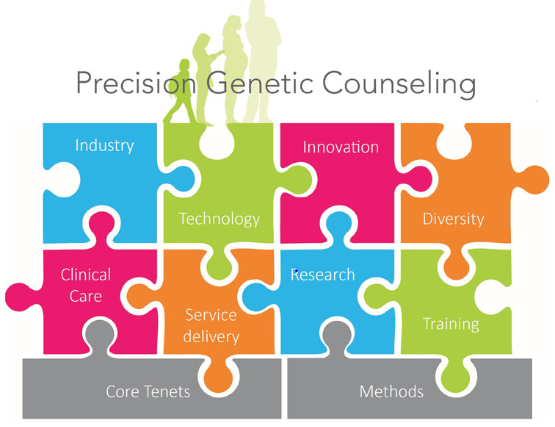 Funding sources
Personnel
Process/ workflow
Patient education
Results disclosure
Test design
Technological resources
Cascade testing for at-risk relatives
Genetics expert
Barriers for underserved populations
Image: AJMGC
Step 1: Processes to identify at-risk patients
Method 1: Offer genetic testing to an unselected, healthy population
Method 2: Use screening criteria to identify a high-risk population; offer genetic testing to those who meet criteria

Possible criteria: 
Family history (NCCN) criteria; 
Risk-model thresholds; 
High-risk screening criteria, 
Tumor screening
Tools: 
Risk models
EMR algorithms 
Mammography software
Web-based HRA
Questionnaires (paper/e-form, Mychart) 
Tumor evaluation
12
[Speaker Notes: Types of genomic/ genetic testing:
Whole genome testing
Whole exome testing
Panel-based testing]
Step 2: After Identification: How to Inform and Follow-up?
Navigator personnel
Job description
Who could this be?

Methods for patient communication
Phone call
EMR-based messaging (MyChart)
Emails (secure)
Physician-led after program notifies in EMR
Step 3: Genetic Service Delivery
Who will be service providers?
Genetic counselors, APPs, nurses, others? 
Handle pre/post test counseling, test order, result disclosure
Within institution or external?
Labs have genetic counselors (post-test), external genetic counseling provision companies
If non-GC provider, educational opportunities to access training
City of Hope, ASCO, NCBC

How will they deliver service?
In person options
1 on 1
Group counseling
Video education for pre-test
Telemedicine/telephone
Major help for underserved patient access
Step 4: Mutation identified – how to handle?
Cancer risks identified = specialist follow-up needed. 
Identify those resources in institution/community
Opportunities for charity care?
Identification is half the battle – compliance!!
Figure out how to track – technology
What is compliance – how often screened, with what modality, surgical risk reduction uptake
Non-compliance – how do you address? 
Navigator can help be a GC/clinic extender with the positive patients. 
Underserved settings a bigger need with additional barriers and SES issues.
Cascade testing: Family risk assessment
Resources to facilitate – Kintalk, family letters, social media groups (family communication)
Tracking cascade testing in program – infrastructure
Needs Assessment
& Toolkit
Kathy Pratt, BSN, RN, OCN, CBCN, ONN-CG
Genetic Patient Navigator
Cancer Genetics
UT Southwestern Medical Center
Kathy.Pratt@utsw.edu
[Speaker Notes: Kathy has been an oncology nurse for 35 years, having worked in inpatient & outpatient settings, nursing education, research, patient navigation, and currently in cancer genetics. She is an active member of the Oncology Nursing Society (ONS), the Academy of Oncology Nurse & Patient Navigators, serves on the Dallas Chapter ONS Board of Directors, and is the recipient of the Dallas ONS Founder’s Award, the DFW Great 100 Nurses Award, & D Magazine’s Excellence in Nursing for Oncology.]
Objective:
Identify potential barriers to the implementation of a genetic navigation program and review the components of the Genetic Patient Navigation toolkit.
Needs Assessment: OCCUPATION
Needs Assessment: OCCUPATION– “Other”
Clinical Educator
Genetic Counseling Assistant
Oncology Clinical Nurse Specialist 
Private Practice
Research
Retired from Health System/ Clinical
Survivorship
Telehealth
Needs Assessment: TYPE OF ORGANIZATION
Needs Assessment: TYPE OF ORGANIZATION– “Other”
Ambulatory Hospital Based Clinic	  Private Practice
Informed DNA		           		  Professional Nursing Organization
Insurance				  Private Medical Center
Navigation Software Development 	  Research Center
Non Profit Clinic			  Telehealth
Physician-Owned Clinic		  VA- Government
Private Genetics Company– UM
Resources Required to Address Gaps
Additional staff
Funding
Training for current staff
Screening/ navigation tools
Standardized procedures
Technology resources
Local resources
Educational resources (patients, providers)
Needs Assessment:RESOURCES NEEDED TO ADDRESS GAPS
[Speaker Notes: This is from Excel. REDCap does not allow a pie chart of this data.]
Needs Assessment:RESOURCES NEEDED TO ADDRESS GAPS-”Other”
“We have predominantly low-literacy patients who don’t speak English, so I am always looking for resources in multiple languages.”

“While my organization does not directly provide patient care, we are involved in training oncology nurses (of all types) and sharing resources that can be helpful to them in practice.”

“More space for the needed additional staff.”
[Speaker Notes: This is from Excel. REDCap does not allow a pie chart of this data.]
Introduction of the Navigation Toolkit
*Kit includes tools to utilize existing resources and obtain additional resources.
Toolkit Components: Screening/ Navigation Program Implementation
Toolkit Components: Patient Resources
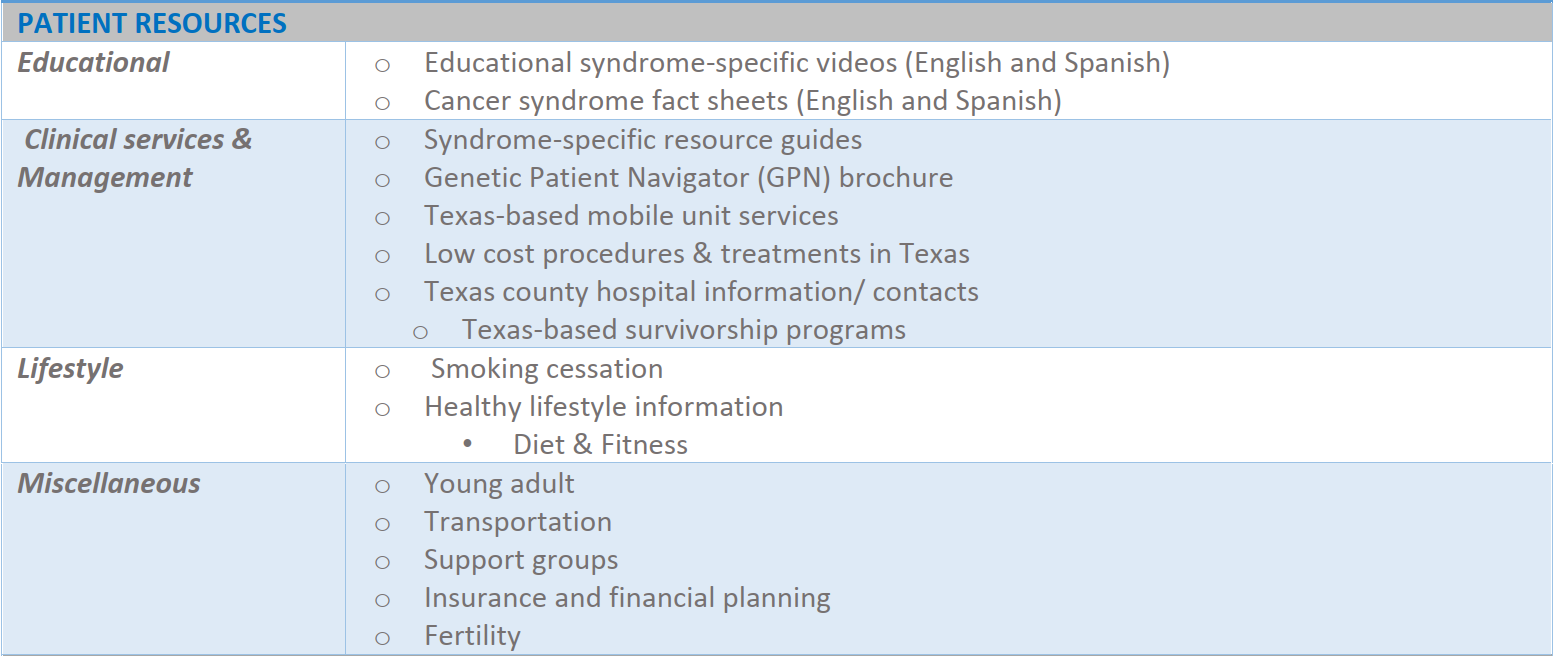 Toolkit Components: Clinician Resources
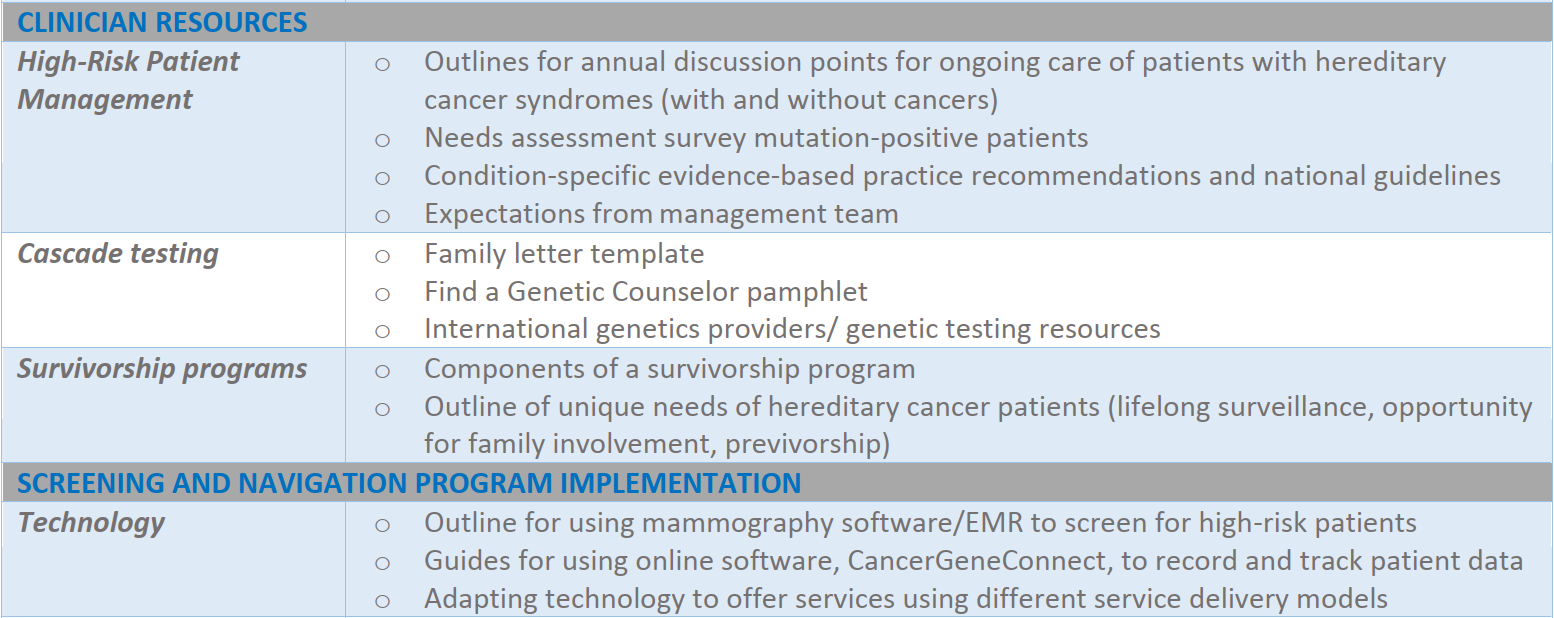 Discussion
Type questions into the chat
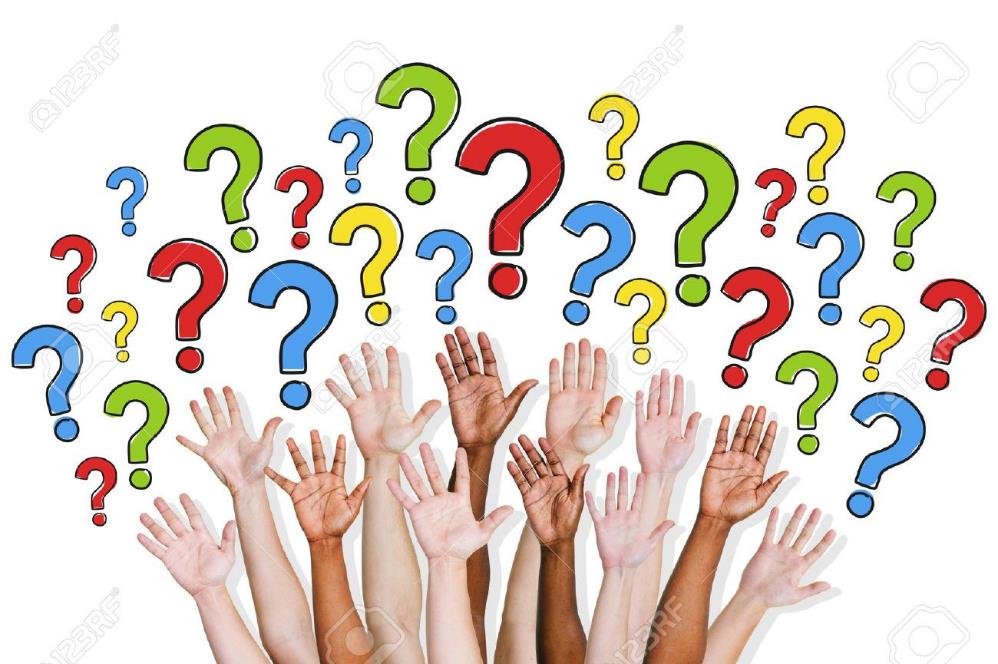 [Speaker Notes: Remington leads]
Leveraging
Existing
Resources
Sayoni Lahiri, MS, CGCCertified Genetic Counselor
UT Southwestern Medical Center
Sayoni.Lahiri@utsw.edu
[Speaker Notes: Sayoni Lahiri completed her Master of Science in Genetic Counseling at Northwestern University in Chicago in 2014. She then practiced genetic counseling in Orange, California before joining the UT Southwestern Cancer Genetics Department in 2015. In addition to providing genetic counseling for patients at risk for hereditary cancer at multiple UT Southwestern clinics, she is also grant coordinator and oversees two of the department’s population grants that focus on expanding access to genetic counseling and testing services to the underserved population of North Texas.]
Outline Your Roadmaps & Fill in the Gaps
Population screening
Screening
Screening 
tools
Clinician referrals
Self referrals
Awareness
Follow Up
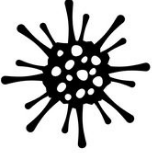 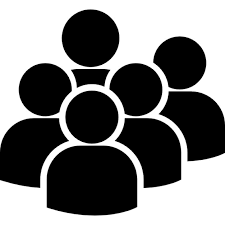 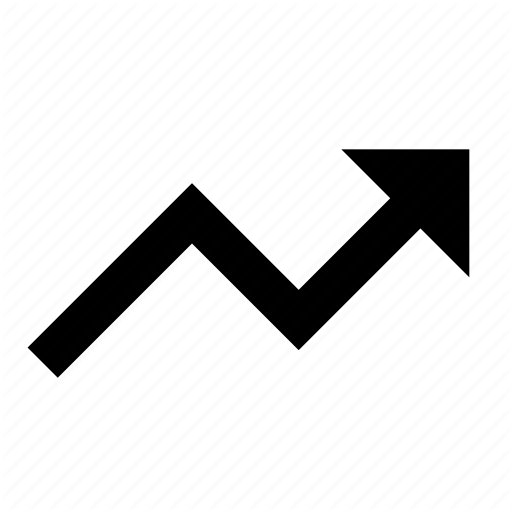 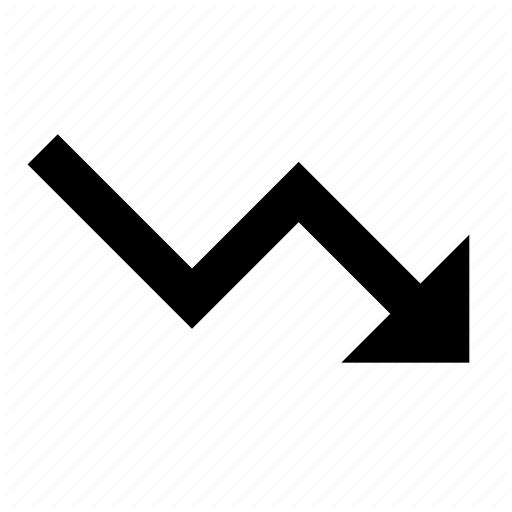 Genetic Education/ Counseling
 &
Genetic Testing
Impact of Patient Navigators
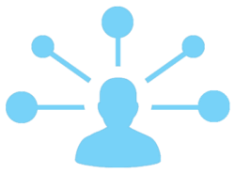 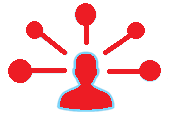 Screening
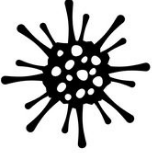 Awareness
Follow Up
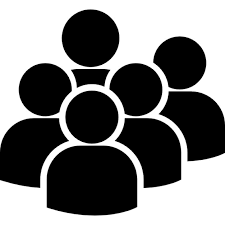 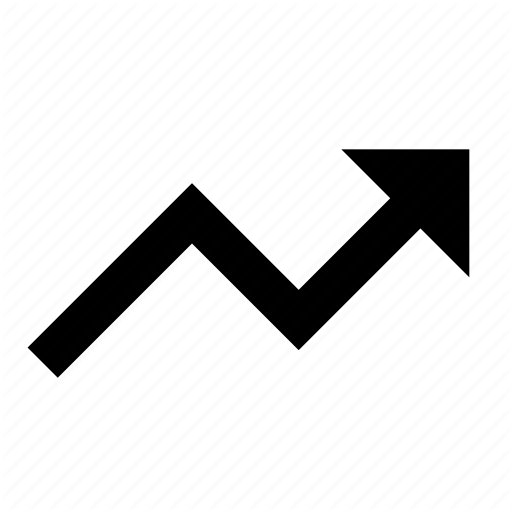 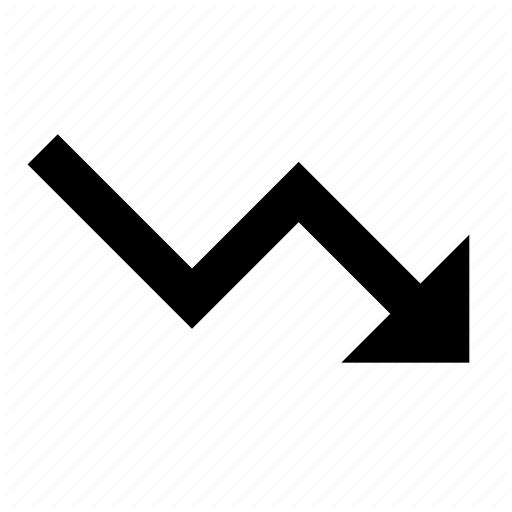 Genetic Education/Counseling
 &
Genetic Testing
Cascade Testing
Smoking Cessation
Compliance
Uptake & Completion of Genetic Counseling
33%
11%
13-20%
Up to 40%
Personnel
Screening
Genetic Education/ Counseling & Testing
Genetic Counselors
Physicians with genetics training/ knowledge
Advanced Practice Providers with genetics trainingNurses
Nurse navigators
Intake specialists/ schedulers
Medical assistants
Patient navigators
Genetic Counseling Assistants
Genetic Counselors
Physicians with genetics training/ knowledge
Advanced Practice Providers with genetics training/ knowledge
BASIC
GENETICS EDUCATION
Assess recorded patient/ family cancer history
Compare against specified qualification criteria
Determine who meets criteria & requires services
Record data appropriately
Provide hereditary cancer risk assessment: Identify differential diagnoses; Provide education about implications, risks, benefits, and limitations of genetic testing; Discuss cancer risk-management options; Discuss implications for family members
Provide psychosocial evaluation/ counseling
Determine appropriate genetic testing options: consider clinical/ financial considerations
Engage patient in decision-making
Interpret genetic testing results and make recommendations
SPECIALIZED
GENETICS TRAINING
GENETIC NAVIGATION
Awareness
Follow Up
Genetic Counselors
Physicians with genetics training/ knowledge
Advanced Practice Providers with genetics training/ knowledge
Nurses
Nurse navigators
Intake specialists/ schedulers
Medical assistants
Patient navigators
Genetic Counseling Assistants
Genetic Counselors
Physicians with genetics training/ knowledge
Advanced Practice Providers with genetics training/ knowledge
Nurses
Nurse navigators
BASIC GENETICS EDUCATION
Have a basic understanding of genetics/ hereditary cancer & genetic testing
Communicate the importance of genetic counseling/ testing to patients
Clarify reported personal/ family history
Record data appropriately
Be familiar with cancer risk-management guidelines for a variety of cancer predisposition genes
Be familiar with a variety of resources
Place referrals to appropriate specialists
Discuss follow up with patients & assess compliance to care
Identify barriers that decrease access to care
Connect patients to resources/ clinicians
Coordinate cascade testing for at-risk relatives
Educate patients about lifestyle and impact on cancer
DETAILED GENETICS
EDUCATION
GENETIC NAVIGATION
GENETIC NAVIGATION
Leverage Existing Resources
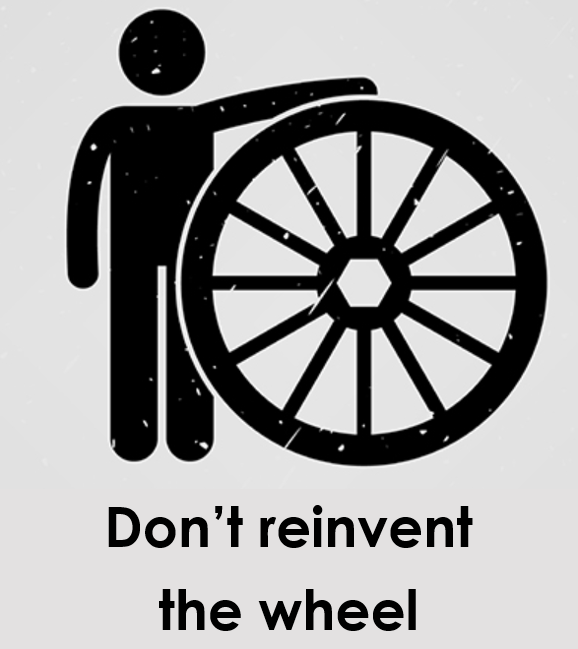 Personnel for Genetic Navigation
Existing employees 
Identify those performing similar duties within your department/institution
Adapt role and job description
Provide appropriate genetics training/resources to perform duties
Those in genetic counseling/education and follow up roles must have appropriate clinical training and background
Volunteers/ Interns (For screening/Awareness roles)
May require HIPPA/ other training 
May only provide short-term commitment
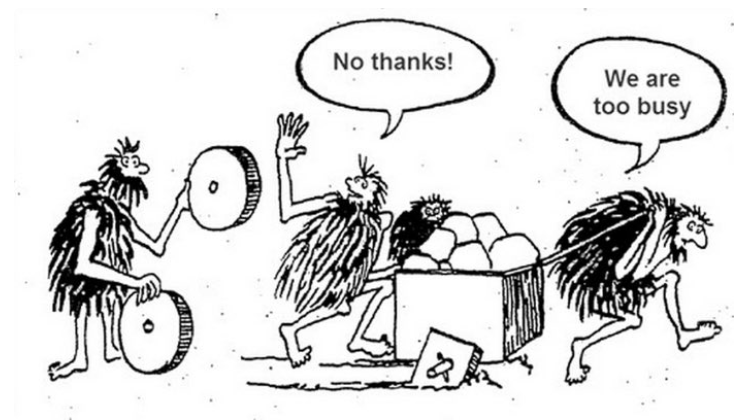 Funding for Screening & Genetic Navigation
Existing institutional funds:
Demonstrate need, benefits to stakeholders, anticipated outcomes, potential reach, downstream revenue generated 
Budget request
Donor funds 
Cost-sharing with other departments
External funds:
Grants: state agencies/ societies/ support groups
Industry partnerships
Leverage Existing Resources: Tapping into Technology
Electronic Medical Record
Considerations for Non-Traditional Service Delivery
Develop algorithms to query personal/ family history and identify patients at high-risk for hereditary cancer
Clinician enters data in EMR; Patient enters data in EMR
Create automated lists of high-risk patients
Create high-risk registry to message patients/ clinicians
Create alerts to help clinicians identify high-risk patients
Run reports/ queries via EMR
Pre-test genetic education video
Telemedicine software: Skype for Business, Zoom, GoToMeeting
HIPPA compliant; dowloadable software with secure links
Telephone genetic counseling/ Telemedicine genetic counseling
Docusign to send information to patient
Docusign for patient signature on consent documents
Use genetic testing lab services to send saliva kits to patient’s home or coordinate mobile phlebotomy at patient’s home 
Online survey distribution tools to develop compliance and needs assessment survey
RedCap is secure and HIPPA compliant
Kintalk to securely send genetic testing results/ information to relatives for cascade testing
FindaGeneticCounselor.com to find local genetic counselors who provide in person/ telephone-based consultations across specialties
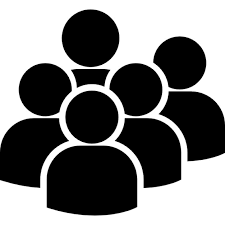 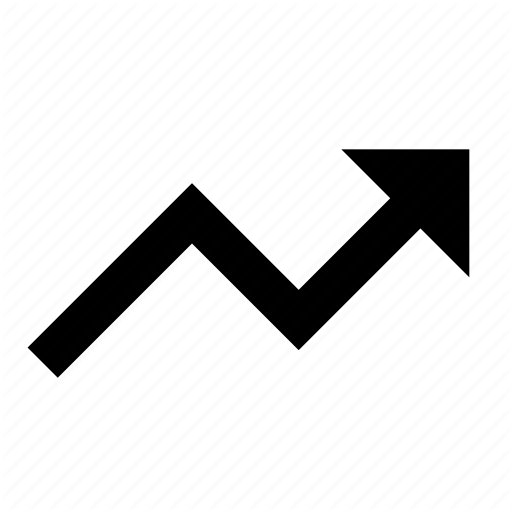 Mammography Software
Develop algorithms to query personal/ family history and identify patients at high-risk for hereditary cancer
Clinician enters data
Create automated lists of high-risk patients
Run reports/ queries
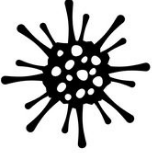 Online Data Collection & Tracking Platforms
Examples: CancerGeneConnect & Progeny
Electronically enter patient data/ family history & generate pedigrees
Patients can enter data via patient portals
Run reports / queries for several variables & track patient status 
Easily generate documentation for genetics consultations
Provide educational material to patients via patient portal
Order genetic testing
Run risk models
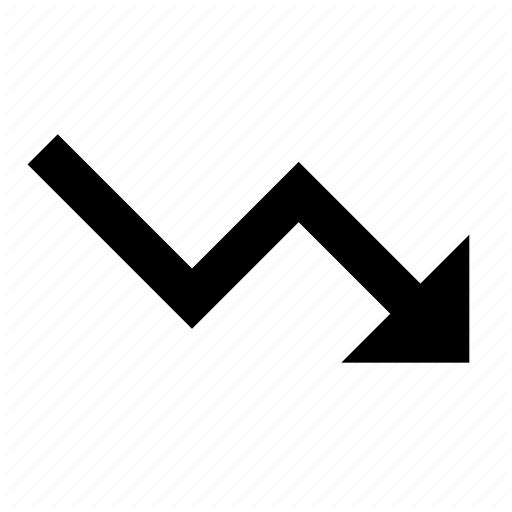 Web-Based Resources
Heredtary Cancer Risk Assessments to identify patients who require genetic evaluation
Several websites providing syndrome-specific/ general patient-friendly information and education 
Web-based risk assessment tools (Tyrer-Cuzick, Gail, etc.)
Toolkit Resources
Guide for identifying genetics specialists
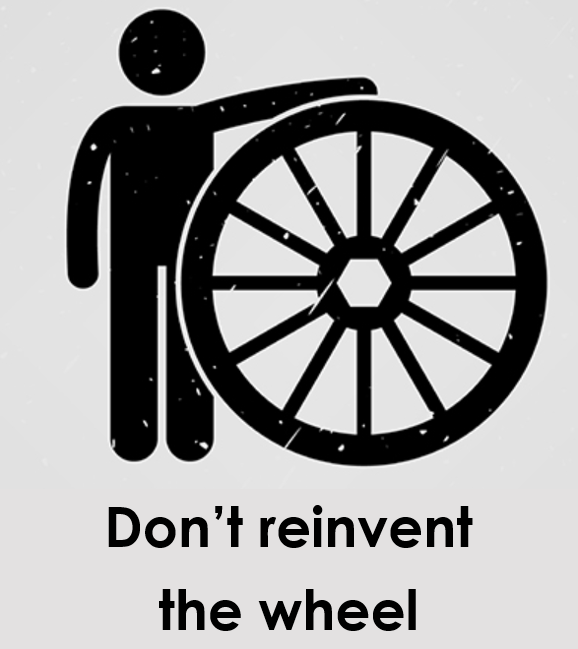 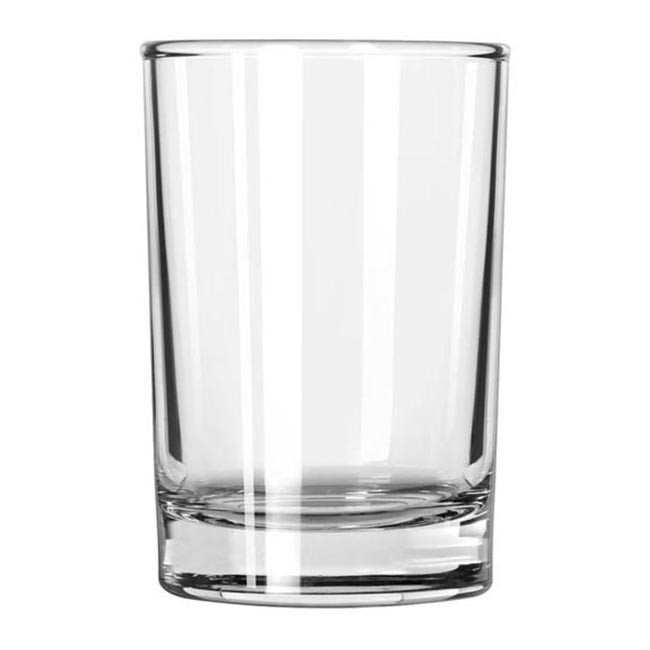 Genetics research information
Software utilization guides
Cascade
 testing information
Links to genetics training courses
Annual
 clinical discussion guides
Electronic compliance/ needs assessment survey
Risk management guidelines
Patient Identification
Educational website
Administrative Resources
Survivorship programs
Guides for alternate service delivery models
Clinical services
Resources for mobile units & low cost clinical services in TX
CME/ Educational videos
Educational Tools
Screening program metrics
Fact sheets 
in English & Spanish
Literature 
on genetic population screening programs
Patient Follow Up
White paper 
on impact of navigators
Downstream 
revenue data
External specialists
Job descriptions
Technology Guides
Genetic navigation process
 guides
Family 
history-based
screening tools
Genetic evaluation & testing criteria
Thinking forward:
Obtain
resources for
genetic navigation!
Sara Pirzadeh-Miller MS, CGC
Assistant Director, Cancer Genetics
UT Southwestern Medical Center
Sara.Pirzadeh@utsw.edu
[Speaker Notes: Do not reintroduce Sara]
Who are your advocates?
Identify leadership in your institution

Administration?

Physicians/clinicians?

Who supports secondary prevention?
Genetics services
Population screening
Funding opportunities
Within your institution:
Foundation?
Who coordinates donor/philanthropic giving efforts?
How does your goal interface with the institution/center/donor interests?
Partnerships which your institution is involved – opportunity?
Ex. Southwestern Health Resources (UTSW/Texas Health Resources)
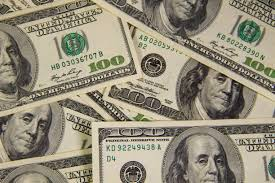 Funding Opportunities
Grant agencies
National, state, local – survey the landscape
National – NIH/NCI, PCORI
State – CPRIT
Local – Susan G. Komen chapters

Industry
Working with private and academic imaging groups to screen family history 
Promotes testing through their product
Consider pros and cons!
[Speaker Notes: Many industry are working with private and academic imaging groups to screen family history and promote testing through the lab – closed system.]
Personnel
Who can perform the job description?

Example: genetic navigator position – considered nurses, social workers, open to other healthcare providers

Training: 
SOPs
Technology acclimation
Education on information and translation to layperson to ‘sell’ the importance of follow-up
Personnel
Consider paygrade
Years of experience
Impact to bottom line


If institution is focusing on navigation programs, try the ‘ask’ for a position
How this feeds into the general mission?
Start 0.25-0.5 FTE to build the internal case?
If no navigation focus, you can still build a case!
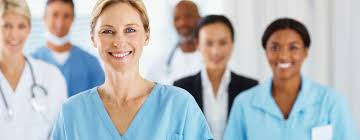 Technology
Consider technology implications and needs through the genetic service spectrum

Health risk assessment tools
EMR – best practice alerts?
Build health risk assessment tool on website

Screening clinics – software and capabilities

Electronic medical record system
Screening clinic software data interface with EMR?
Local example: Magview and Epic
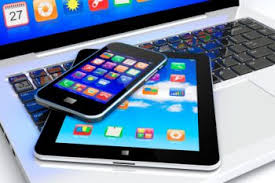 Technology
Chatbots
Use in population screening 
Screen prior to any healthcare provider appointment for high risk status

Apps/websites
Reminders for high risk screening protocol
Screening tool
Education
Discussion
Type questions into the chat
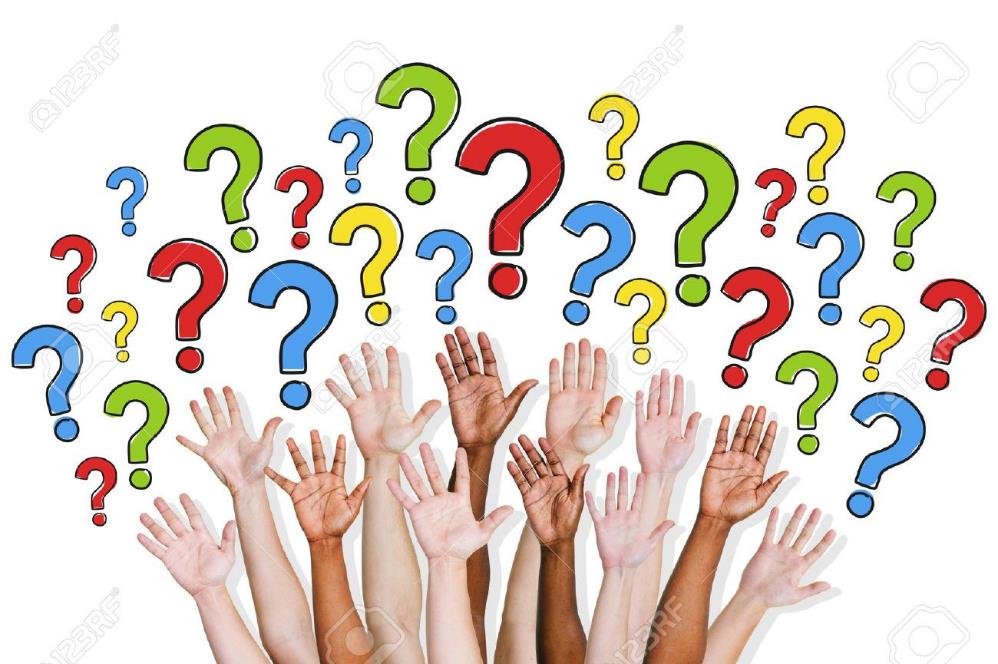 [Speaker Notes: Remington leads]
Thank you!
Evaluation survey and CNE/CEU information will be sent to the emails of all attendees

Toolkit and webinar recording at: www.utswmed.org/geneticstoolkit

Send any remaining questions to:
CancerGenetics@utsw.edu
Sara.Pirzadeh@utsw.edu 
Kathy.Pratt@utsw.edu 
Sayoni.Lahiri@utsw.edu